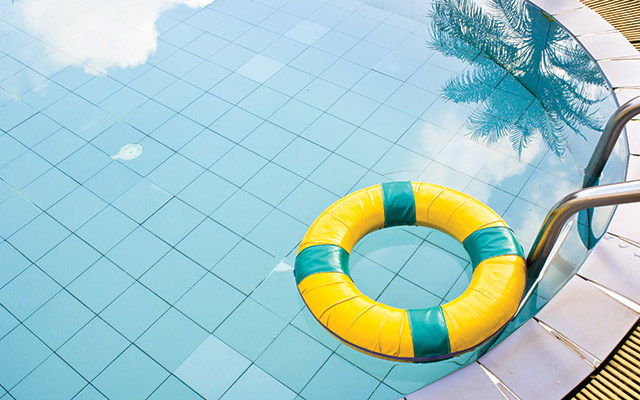 Global Market of Calcium Hypochlorite 
Global Techno-Commercial Feasibility Report
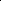 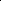 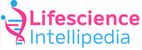 Contents
1/6
CHAPTER 1 EXECUTIVE SUMMARY
CHAPTER 2  CALCIUM HYPOCHLORITE BASIC INSIGHTS
Product Overview
CAS No & Synonyms
Innovator Details
Launching date
Priority and Patent Expiry
CHAPTER 3 GLOBAL CALCIUM HYPOCHLORITE FORMS, GRADES 
APPLICATIONS & MECHANISM OF ACTION
Calcium Hypochlorite Form 
Calcium Hypochlorite Grades
Calcium Hypochlorite Applications
CHAPTER 4 CALCIUM HYPOCHLORITE - CONTINENT WISE MANUFACTURERS, MANUFACTURING 
VOLUME & CONTACT DETAILS
Calcium Hypochlorite Continent Wise Manufacturers
Calcium Hypochlorite Continent Wise Manufacturing Volume
Calcium Hypochlorite Continent Wise Manufacturers Relevant Contact Details
Contents
2/6
Calcium Hypochlorite Country Wise Manufacturers
Calcium Hypochlorite Country Wise Manufacturing Volume
Calcium Hypochlorite Country Wise Manufacturers Relevant Contact Details
CHAPTER 5 CALCIUM HYPOCHLORITE - INDIAN MANUFACTURERS, MANUFACTURING VOLUME & 
CONTACT DETAILS
Calcium Hypochlorite Indian Manufacturers
Calcium Hypochlorite Manufacturing Volume
Calcium Hypochlorite Indian Manufacturers Relevant Contact Details
CHAPTER 6 WORLDWIDE MANUFACTURING PROCESSES,RAW MATERIAL
& MANUFACTURING COST
Manufacturing process Analysis. All type of Manufacturing 
Routes & schematic diagram
Manufacturing cost analysis
CHAPTER 7 CALCIUM HYPOCHLORITE FEASIBILITY ANALYSIS
Raw Material & Production Capacity
Manufacturing Process Description With Comparison Of Various Other Process
Detail Of Hazardous Chemicals storage & Handling
Contents
5/6
CHAPTER 8 CALCIUM HYPOCHLORITE RETURN ON INVESTMENT & BREAKEVEN 
ANALYSIS
CHAPTER 9 PRICE TREND ANALYSIS OF CALCIUM HYPOCHLORITE FOR 3 YEARS 
COUNTRYWISE PRICE TREND ANALYSIS
 MANUFACTURER WISE PRICE TREND ANALYSIS
CHAPTER 10 CALCIUM HYPOCHLORITE GLOBAL MARKET WITH PAST AND FUTURE 
PREDICTION CONTINENT WISE MANUFACTURERS, MANUFACTURING
 VOLUME & CONTACT DETAILS
Calcium Hypochlorite Continent Wise Manufacturers
Calcium Hypochlorite Continent Wise Manufacturing Volume
Calcium Hypochlorite Continent Wise Manufacturers Relevant Contact Details
Calcium Hypochlorite Country Wise Manufacturers
Calcium Hypochlorite Country Wise Manufacturing Volume
Calcium Hypochlorite Country Wise Manufacturers Relevant Contact Details
CHAPTER 11 CALCIUM HYPOCHLORITE - CUSTOMER WISE CONSUMPTION, QUANTITY & 
CONTACT INFORMATION INSIGHTS
Calcium Hypochlorite Global Buyers
Calcium Hypochlorite Global Buyers As Per Buying Quantity
Contents
6/6
Calcium Hypochlorite Continent Wise Buyers
Calcium Hypochlorite Continent Wise Buyers As Per Buying Quantity
Calcium Hypochlorite Country Wise Buyers
Calcium Hypochlorite Country Wise Buyers As Per Buying Quantity
CHAPTER 12 CALCIUM HYPOCHLORITE WORLDWIDE PATENT & REGULATORY ASPECTS
Total Patent Filed With Details
Country Wise Product Registration
Import Policy- Anti Dumping
Import Duty
Export Benefits
License Required For Trade
Regulatory Status
CHAPTER 13 CALCIUM HYPOCHLORITE CONTINENT WISE EXPORT/ IMPORT STATISTICS
Calcium Hypochlorite Continent Wise Import Statistics
Calcium Hypochlorite Continent Wise Export Statistics
CHAPTER 14 CALCIUM HYPOCHLORITE WORLDWIDE SWOT ANALYSIS & BUSINESS RECOMMENDATION
Calcium Hypochlorite SWOT Analysis(Strength, Weakness, Opportunities & Threat)
Calcium Hypochlorite Business Prospects & Our Recommendation
Executive Summary
Global & Indian Calcium Hypochlorite Market 2020-21 in a Nutshell
Global Calcium Hypochlorite Acid Market
by Volume
10,000t
by Value
~ $62m
by Volume
1157KT
by Value
$910M
Growth rate
2016-2021
15%
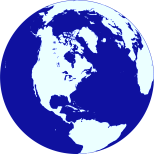 2020-21
by Volume
10,000t
by Value
~ $62m
Indian Calcium
Hypochlorite
Acid Market
by Volume
xxKT
by Value
$xxM
Growth rate
2016-2021
xx%
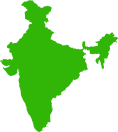 Global Calcium Hypochlorite Manufacturers Market share by Geography
Global Calcium Hypochlorite Manufacturers  
by Geography
Top  Global Manufacturers
China petroleum
 & Chemical corp.

Quimpac SA

Lords Chloro Alkali

Quimica Pima

Chloran  Chemical
 Production Co.
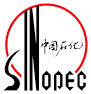 2020-21
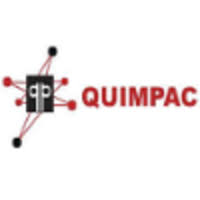 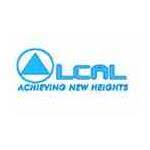 2020-21
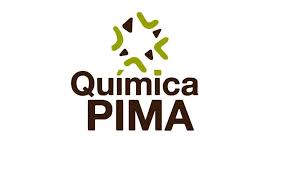 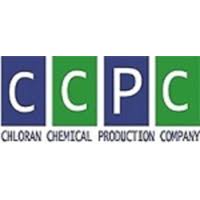 Total No. of Buyers of global Calcium Hypochlorite is 688 with the buying quantity of  1157KT
The report also contains the profile of  country wise buyers with their buying quantities & contact details